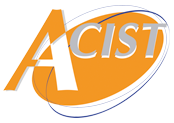 Atelier Violences Intra-Familiales

À destination des salariés de
ADHERENT
NOM Prénom
Assistante de Service Socialdu Travail
DATE
1
Association de Conseil de d’Interventions Sociales du Travail - Association loi 1901   |
[Speaker Notes: Participantes - CALBRIX Emilie - COUDERT Sandra - MAZERES Elise - RENAULT Justine - TEVISSEN Françoise - VERDONCK Françoise]
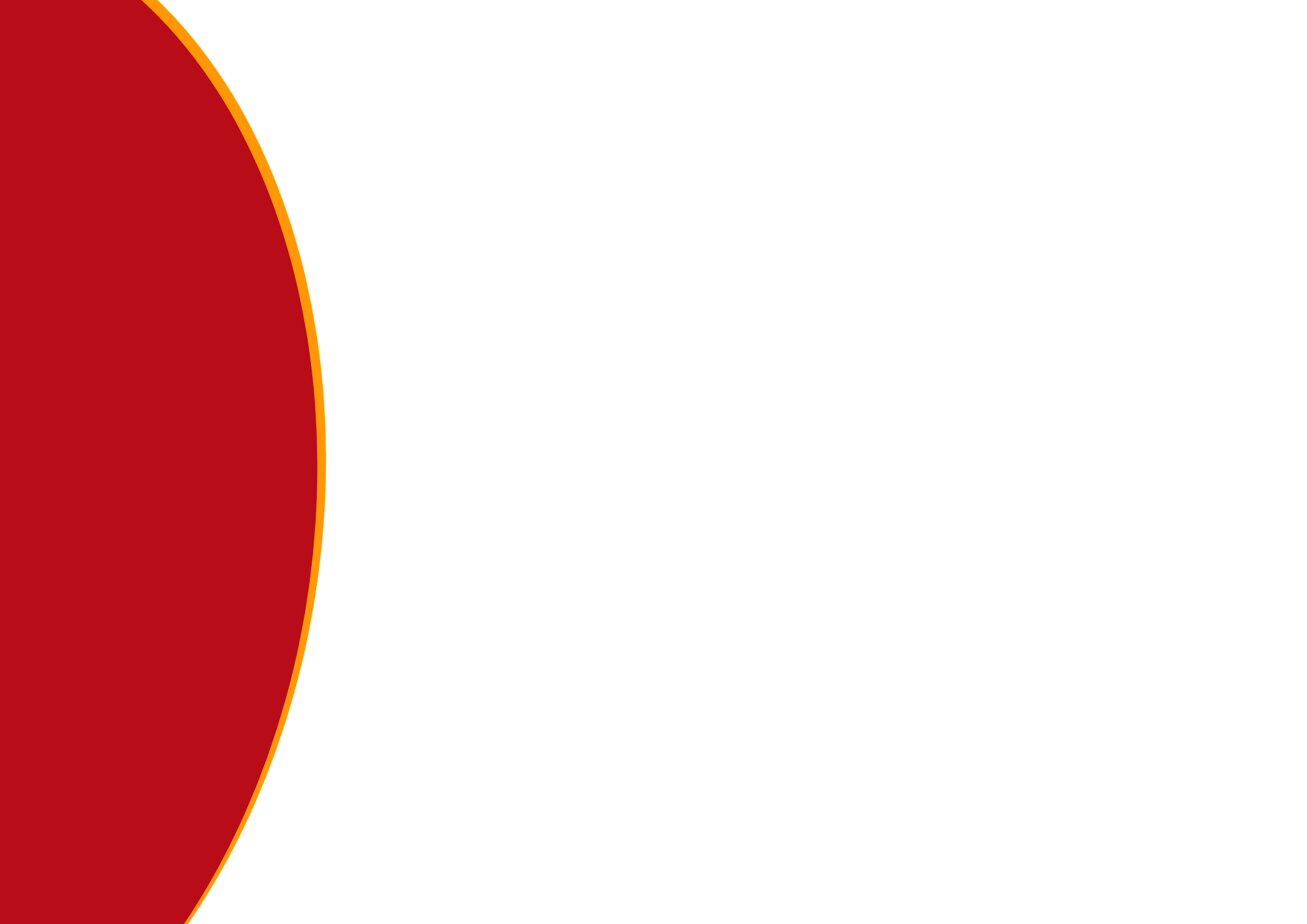 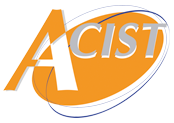 Atelier Violences Intra-Familiales
1 – Brainstorming


 Pour vous, de quoi parle t-on quand on évoque les VIF ?

 A l’aide d’une application ou de post-it afin d’avoir une idée des représentations du groupe
2
Association de Conseil de d’Interventions Sociales du Travail - Association loi 1901   |
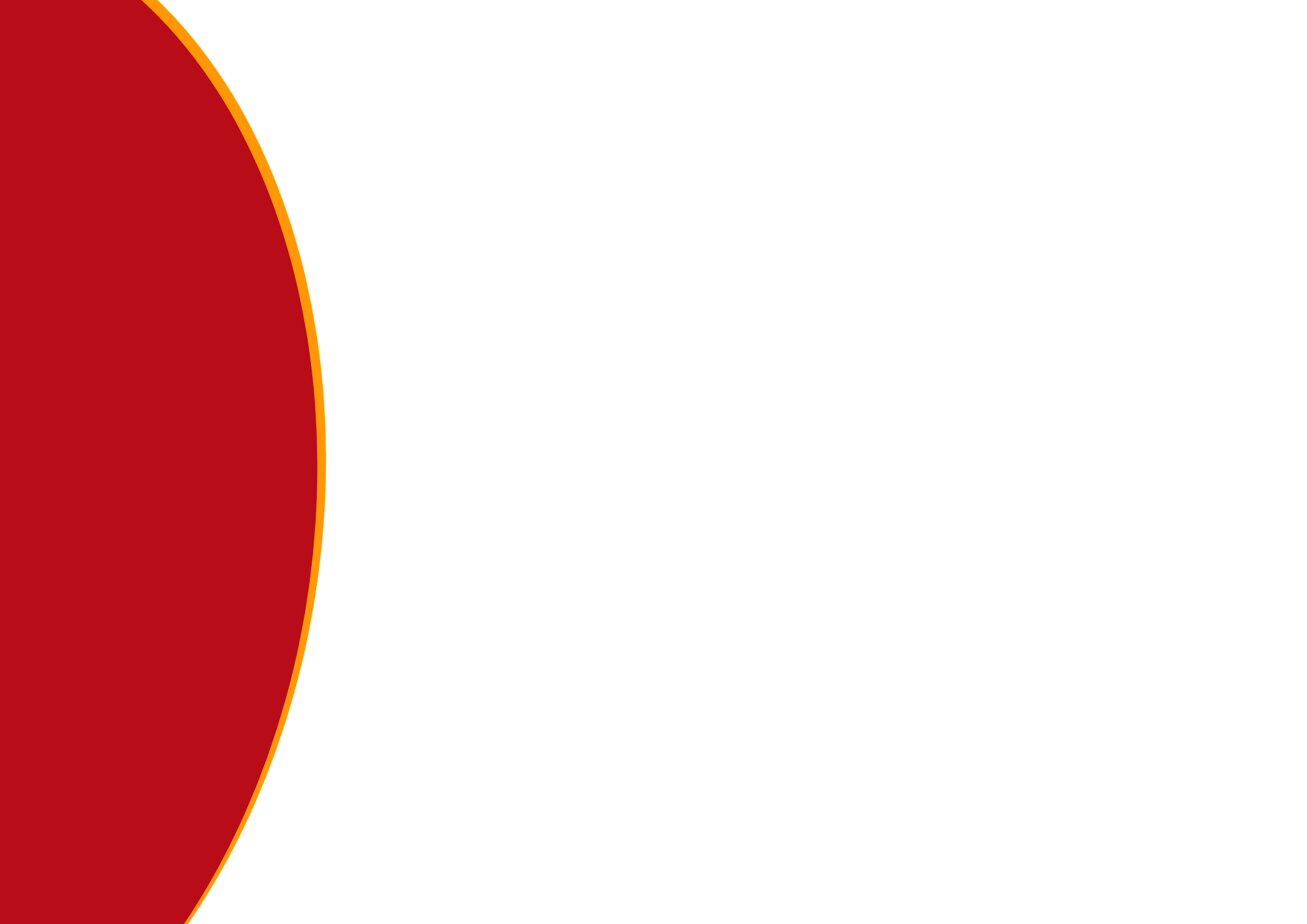 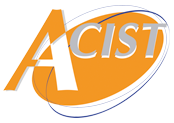 Atelier Violences Intra-Familiales
1 – Brainstorming
Applications : COGGLE / MAINMEISTER / FRIPLANE 
Questionnaire avec questions : Kaloo
Est-ce que traiter son mari de « bon à rien » peut-être considéré comme des violences conjugales ? 
Vrai
Faux 
Quels sont les deux numéros d’appel d’urgence pour les VIF : 
118218
119 / 3919
3960 / 3646
Les violences conjugales touchent-elles toutes les classes sociales ?
Vrai
Faux 
Quelle affirmation est vraie ? En France, …
1 femme meurt tous les 30 jours sous les coups de son partenaire ou ex-partenaire.. 
1 femme meurt tous les 10 jours
1 femme meurt tous les 3 jours
1 femme meurt tous les jours
3
Association de Conseil de d’Interventions Sociales du Travail - Association loi 1901   |
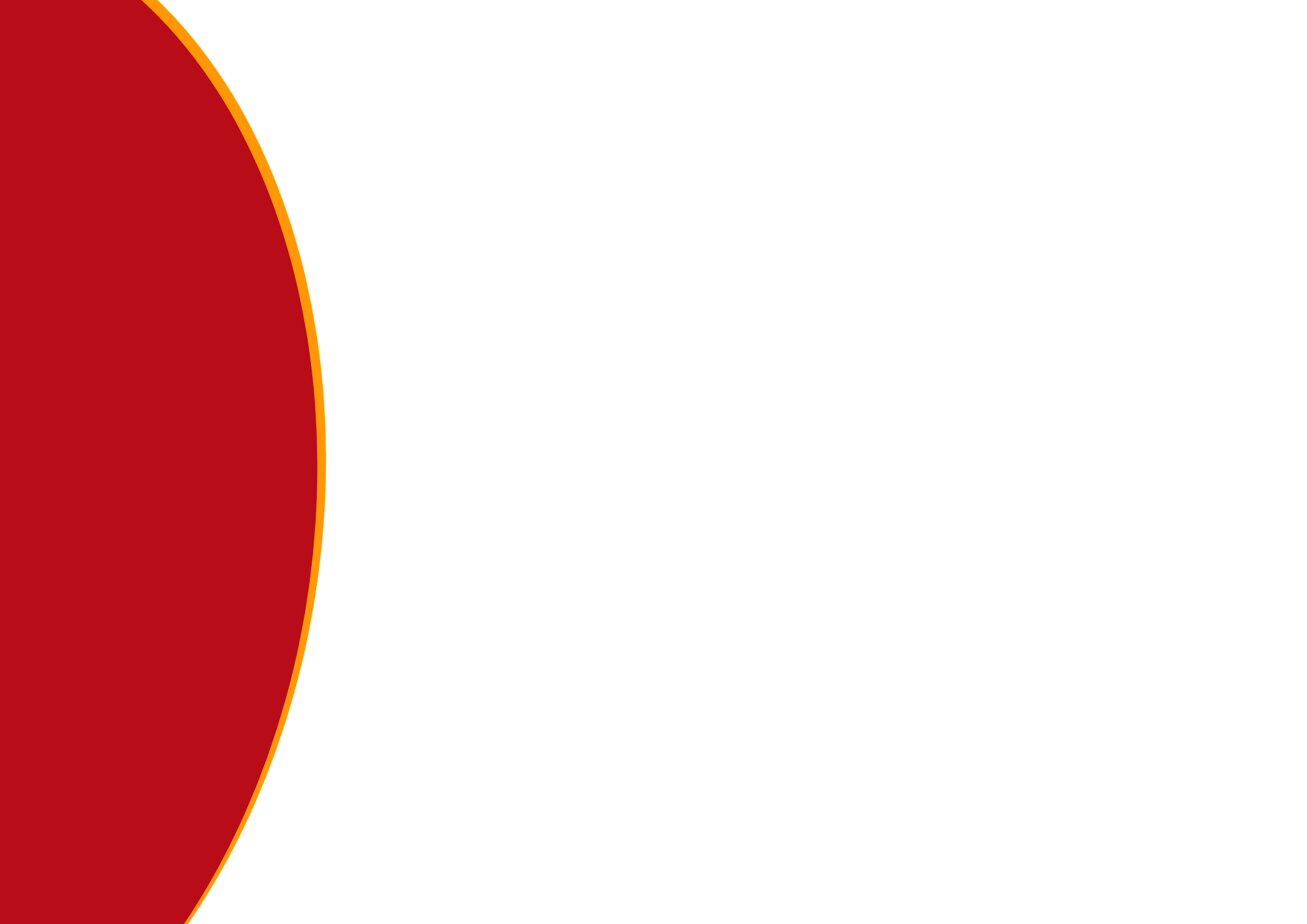 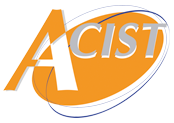 Atelier Violences Intra-Familiales
2 – Quelques chiffres 
1 femme est tuée tous les 3 jours en France. Source : Fédération nationale Solidarités Femmes (FNSF) - Janv. 2024
¼ des hommes de 25 à 34 ans pensent qu’il faut parfois être violent pour être respectés
Pour 34 % des hommes, il est normal que les femmes s’arrêtent de travailler pour s’occuper de leurs enfants 
37 % des hommes estiment que le féminisme menace leur place et leur rôle dans la société.
1 femme sur 2 âgées de 25 à 34 ans a déjà subi une situation de non consentement
 Chiffres issus du 6ème état des lieux en France au conseil à l’égalité de 2024

En 2022, 118 femmes et 27 hommes sont décédés en raison des violences conjugales en France. 

En 2021, 49 enfants sont décédés de mort violente dans le cadre intrafamilial. 
Près de 3 enfants sur 4, âgés de 2 à 4 ans subissent régulièrement des châtiments corporels et / ou des violences psychologiques de la part de leurs parents et des personnes qui s’occupent d’eux.
4
Association de Conseil de d’Interventions Sociales du Travail - Association loi 1901   |
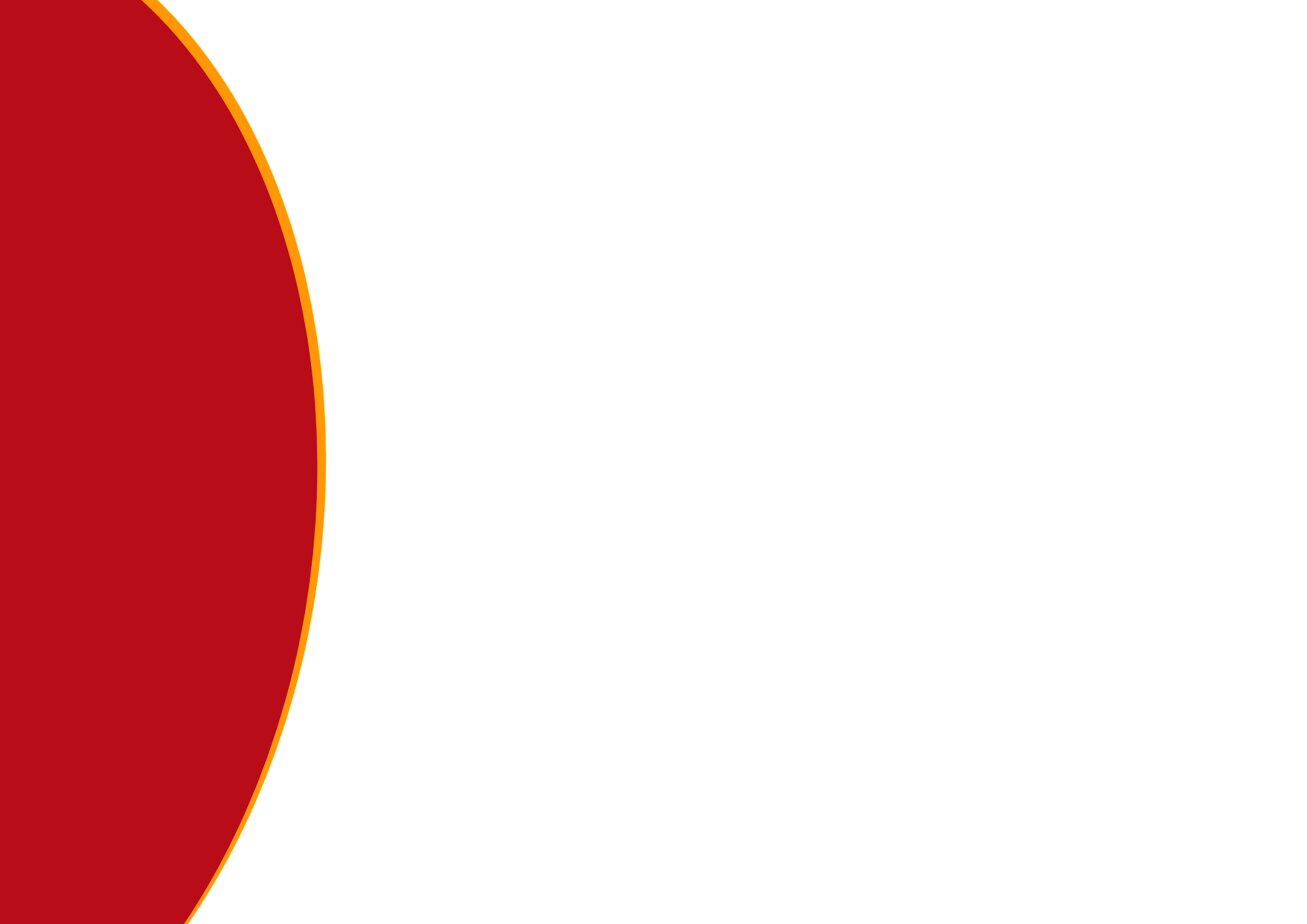 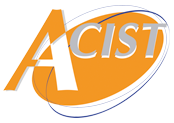 Atelier Violences Intra-Familiales
3 – Définition des violences intra-familiales

Violences intra-familiales : Selon le site du Ministère de l’Intérieur, les violences intra-familiales sont les actes de violences physiques et/ou sexuels commis par des personnes ayant un lien conjugal ou familial (au sens large) avec la victime.

Violences conjugales : Selon l’OMS, la violence au sein du couple se réfère quant à elle, à tout comportement qui, dans le cadre d'une relation intime (partenaire ou ex-partenaire) cause un préjudice d'ordre physique, sexuel ou psychologique, ce qui inclut l'agression physique, les relations sexuelles sous contrainte, la violence psychologique et tout autre acte de domination.
5
Association de Conseil de d’Interventions Sociales du Travail - Association loi 1901   |
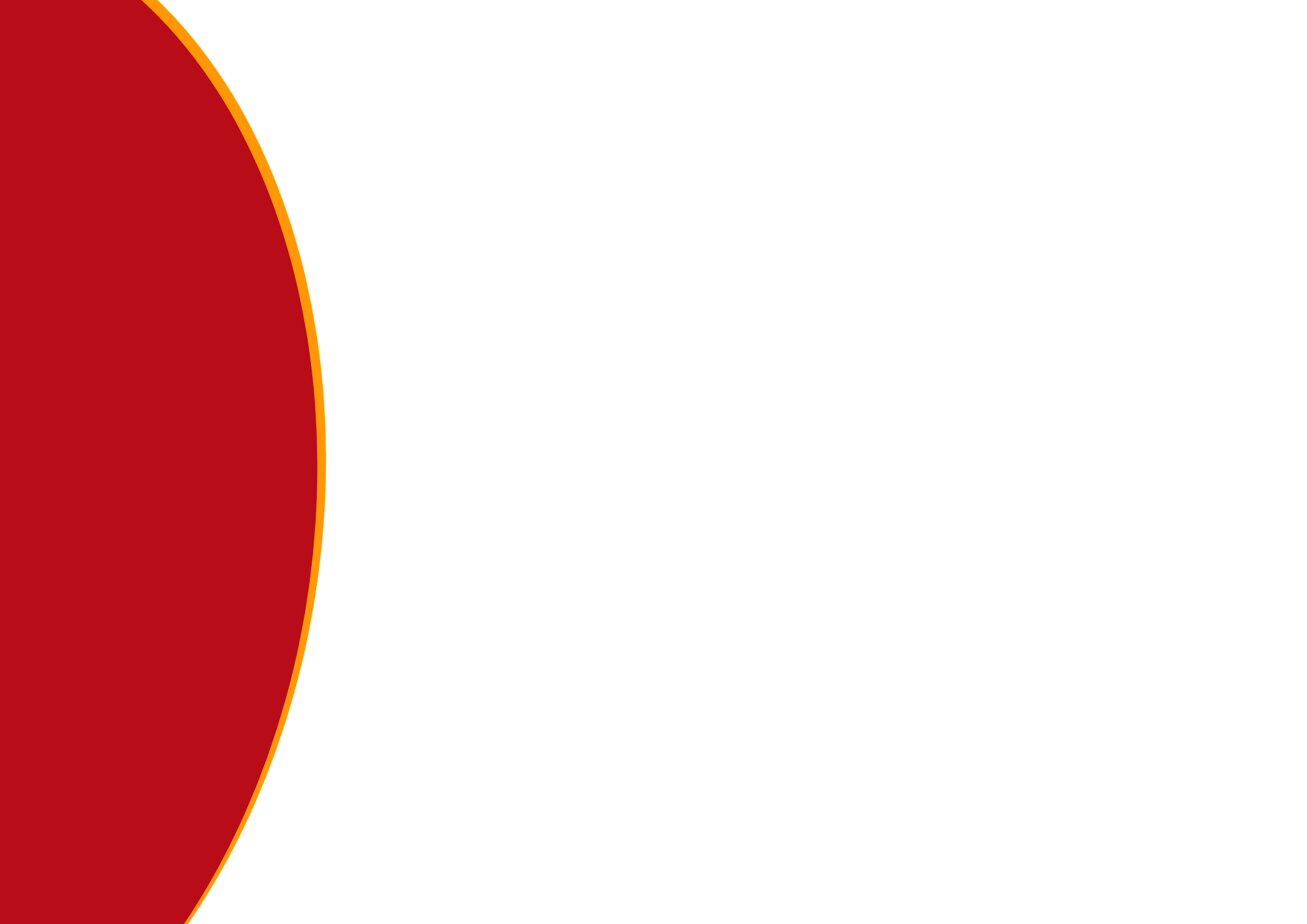 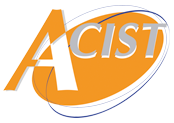 Atelier Violences Intra-Familiales
Conséquences sur les enfants
La maltraitance des enfants : violence physique  / violence psychologique / Violences sexuelles
«Les enfants sont des victimes de la violence domestique y compris en tant que témoins de violence au sein de la famille ».
Convention européenne sur la prévention et la lutte contre la violence à l’égard des femmes et la violence
domestique dite Convention d’Istanbul (ratifiée le 4 juillet 2014 et entrée en vigueur le 1 novembre 2014)
Protection de l’enfance :  Elle vise à garantir la prise en compte des besoins fondamentaux de l’enfant, à soutenir son développement physique, affectif, intellectuel et social et à préserver sa santé, sa sécurité, sa moralité et son éducation, dans le respect de ses droits.
6
Association de Conseil de d’Interventions Sociales du Travail - Association loi 1901   |
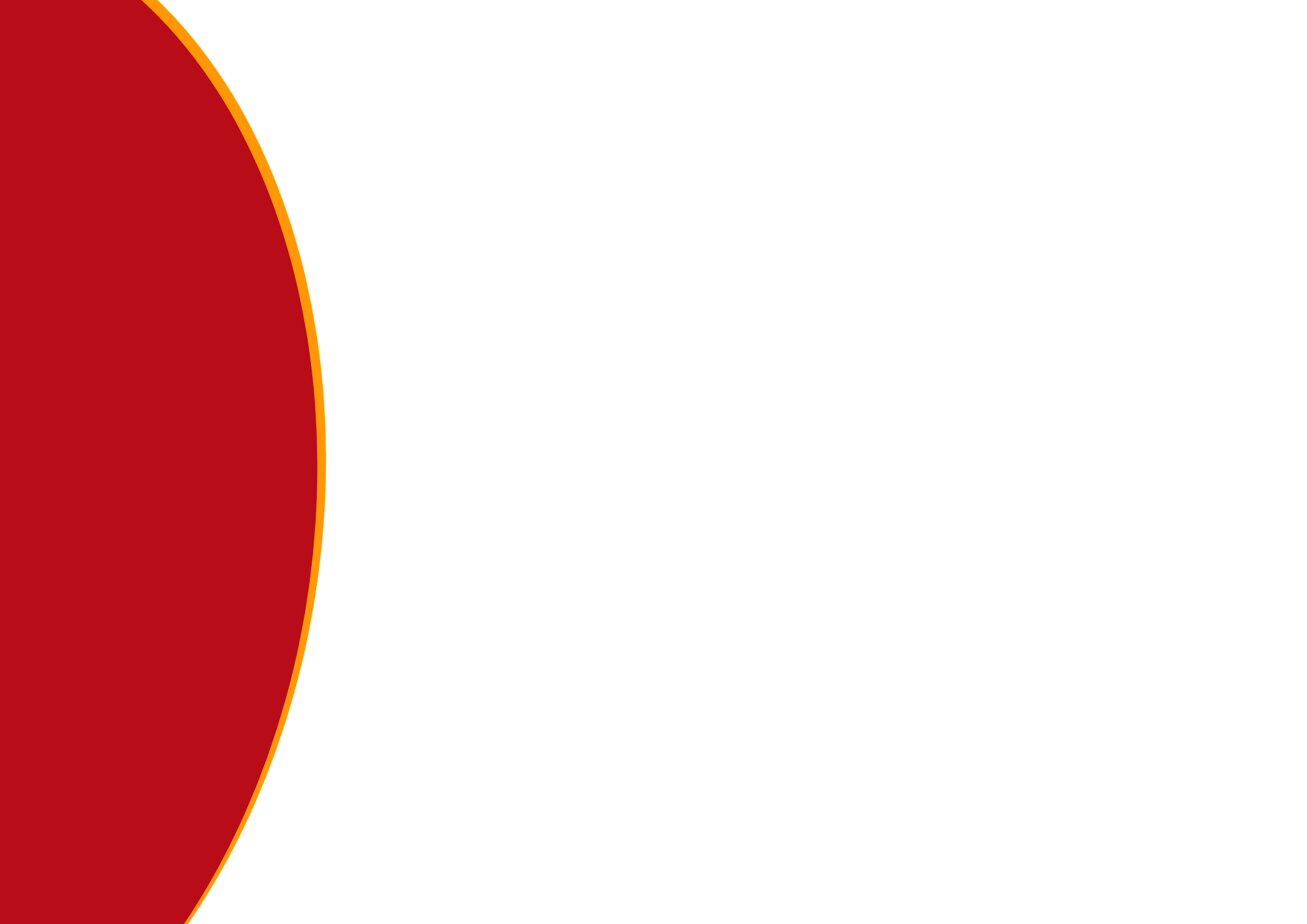 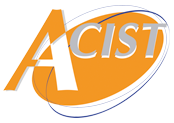 Atelier Violences Intra-Familiales
4 – Les différents types de violences
Plus communément, le terme violences intrafamiliales est utilisé pour décrire tout comportement qui, dans le cadre d'une relation intime (partenaire ou ex-partenaire) cause un préjudice d'ordre physique, sexuel ou psychologique.
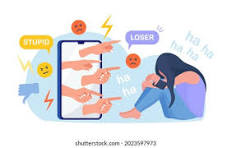 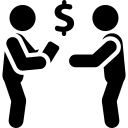 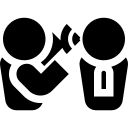 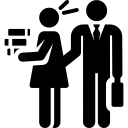 Cyber contrôle / surveillance
(confiscation des codes d’accès
& géolocalisation, logiciels espion…)
Les violences économiques
(spoliation, contrôle des biens et des ressources…)
Les violences verbales
Les violences sexuelles
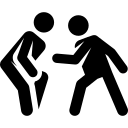 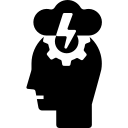 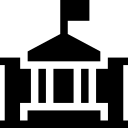 Il est important de rappeler que Les victimes sont de toutes classes socio-économiques et de tous niveaux d’éducation, de races et de religions. 
89 % des victimes sont des femmes.
Les violences physiques
Les violences psychologiques
Les violences administratives
7
Association de Conseil de d’Interventions Sociales du Travail - Association loi 1901   |
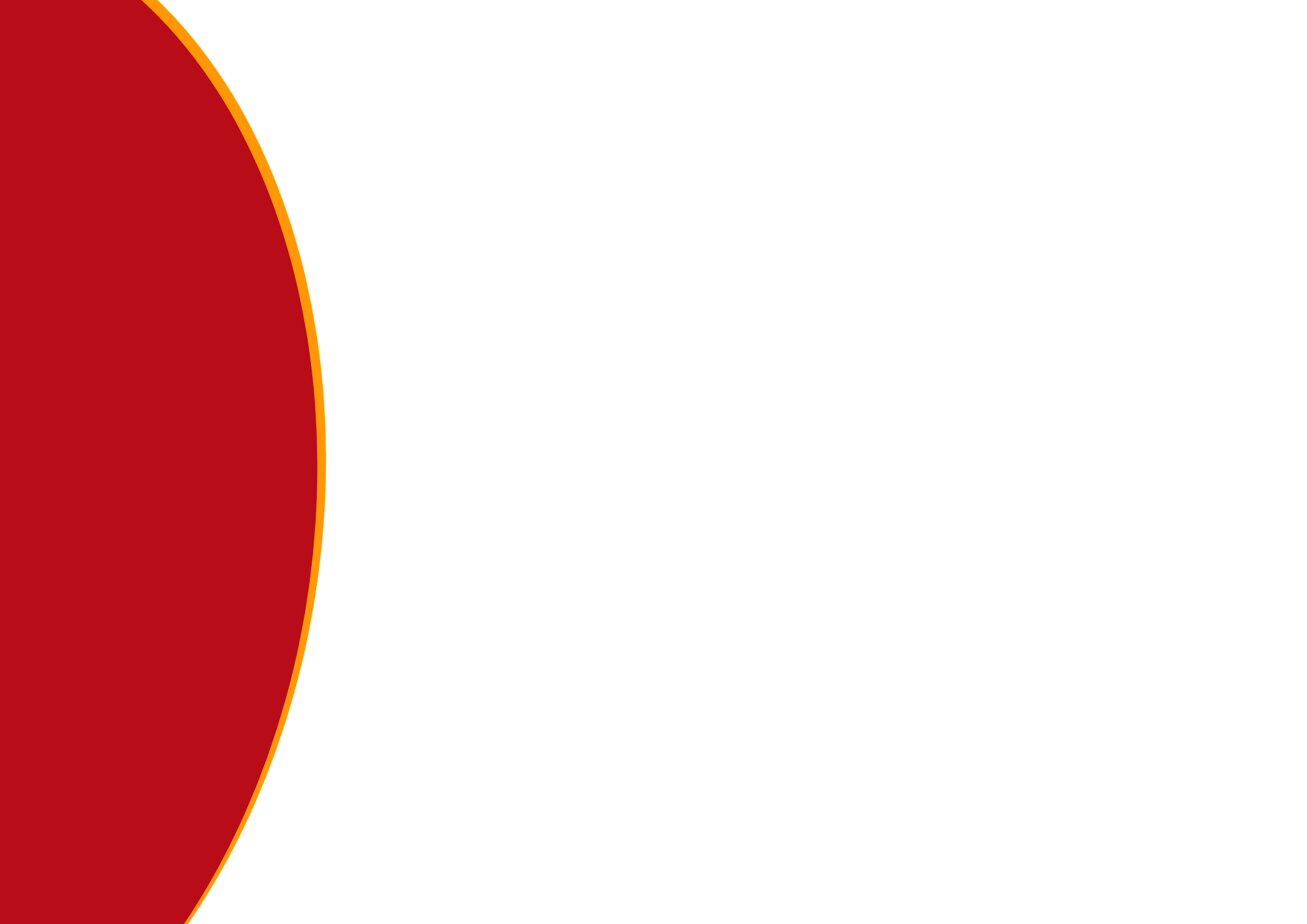 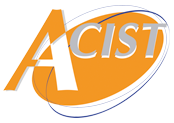 Atelier Violences Intra-Familiales
5 – Focus sur la notion d’emprise

Selon Marie France HIRIGOYEN, l’emprise est une véritable prise de possession du psychisme de l’autre, qui aboutit à l’aliénation de la victime, dont les capacités de jugement sont altérées au point qu’elle en arrive à accepter l’inacceptable. 

 Proposition d’illustration via des vidéos Youtube (CFA / entreprise)
 Faire des liens hypertextes
8
Association de Conseil de d’Interventions Sociales du Travail - Association loi 1901   |
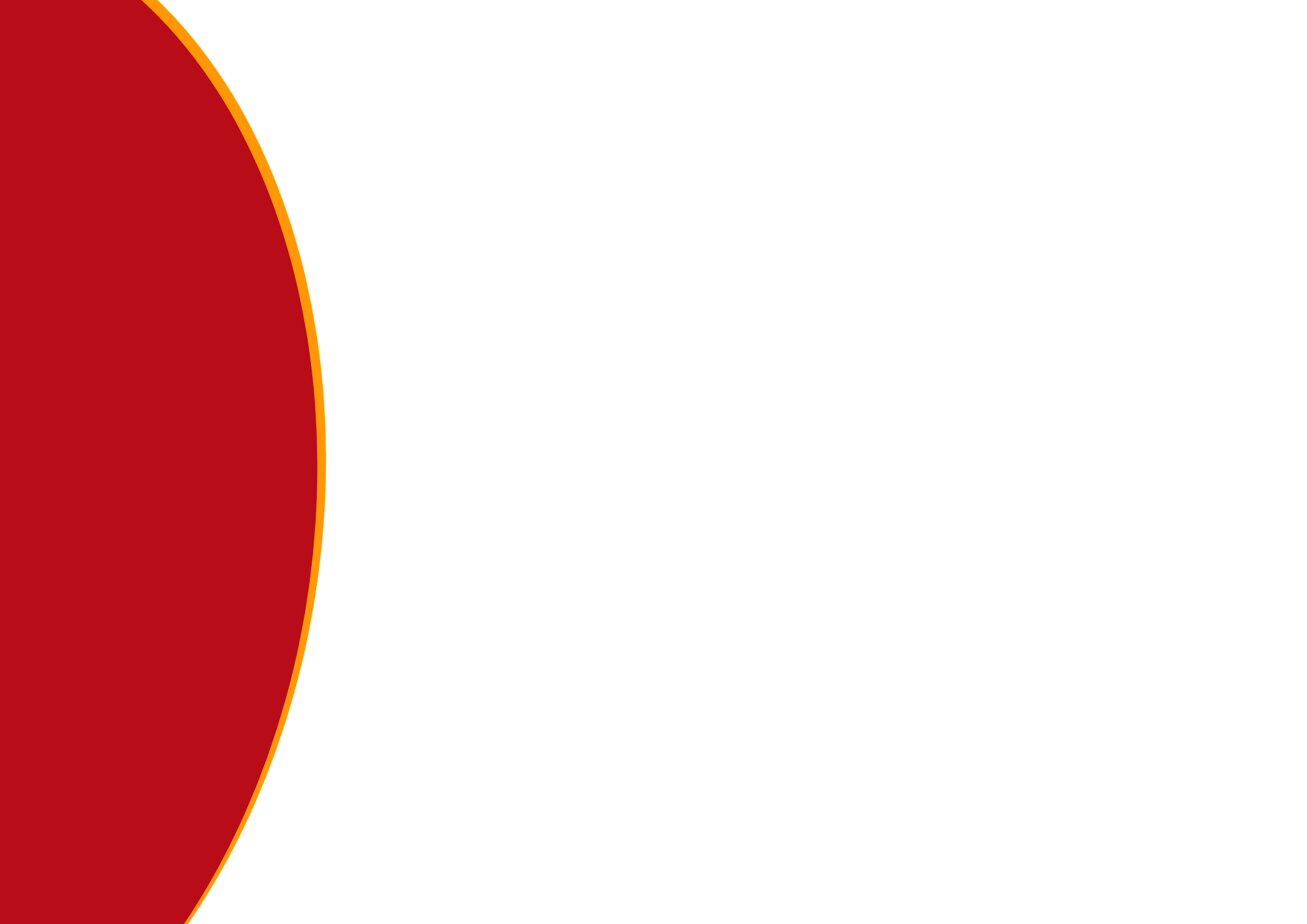 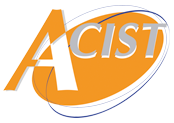 Atelier Violences Intra-Familiales
Illustration avec le violentomètre
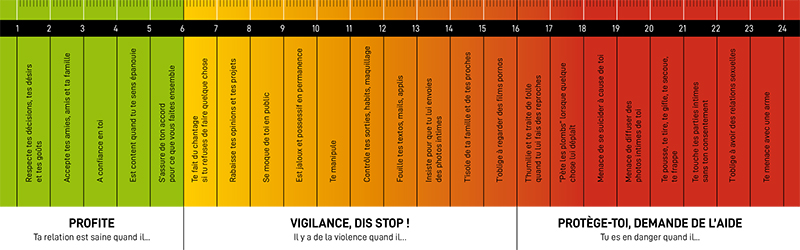 9
Association de Conseil de d’Interventions Sociales du Travail - Association loi 1901   |
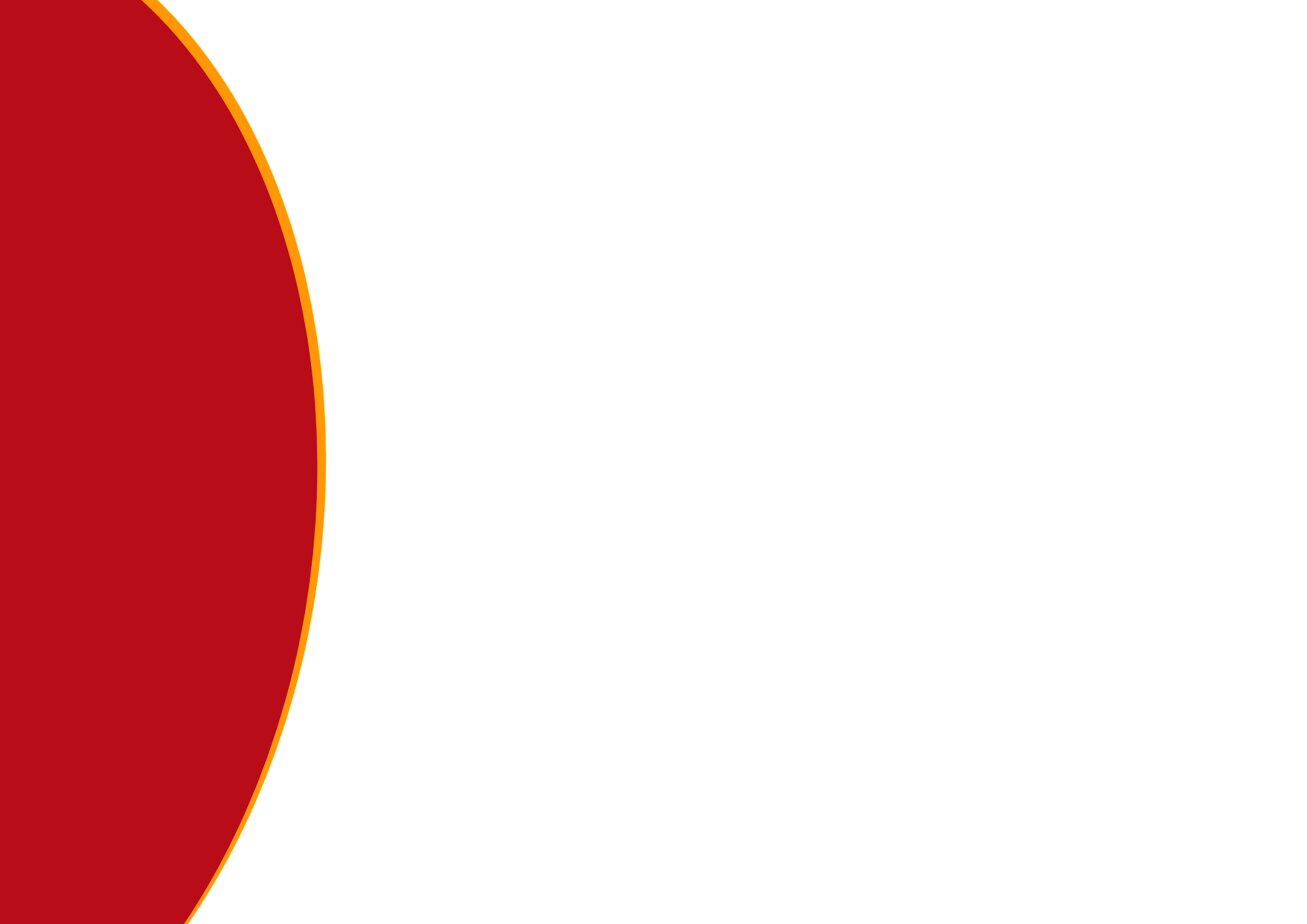 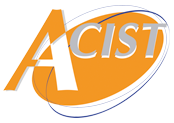 Quelle attitude adoptée ?
10
Association de Conseil de d’Interventions Sociales du Travail - Association loi 1901   |
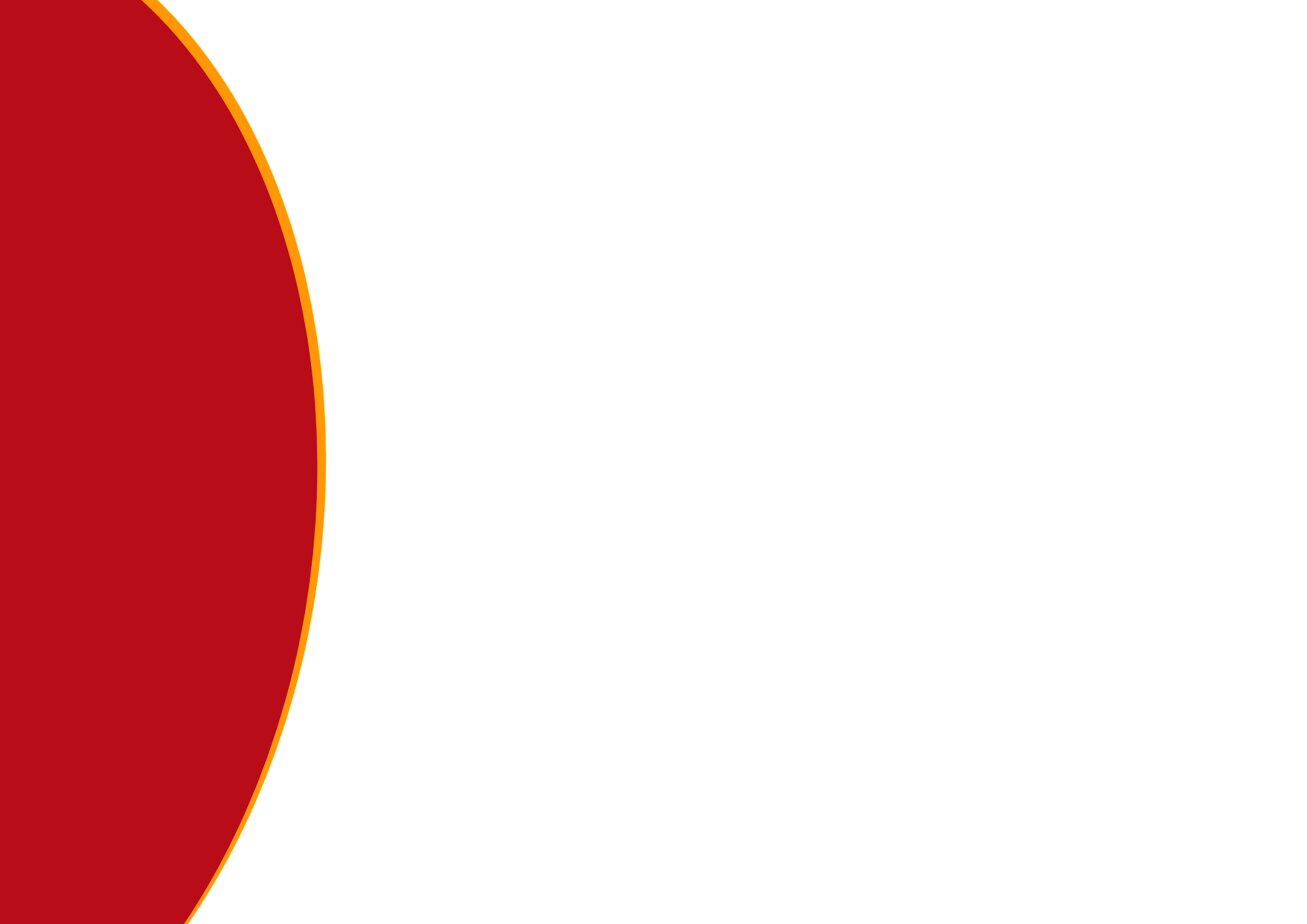 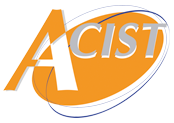 Atelier Violences Intra-Familiales
Vous êtes témoin de violences conjugales, que pouvez-vous faire ?

Quelqu’un se confie à vous sur les violences qu’il subit au domicile, qui pouvez-vous alerter en interne ou externe ? Vous voyez des bleus sur le corps d’un de vos salariés, qui alertez-vous ? 
Faire un état des lieux sur les partenaires identifiés et connus dans le cadre des VIF.
11
Association de Conseil de d’Interventions Sociales du Travail - Association loi 1901   |
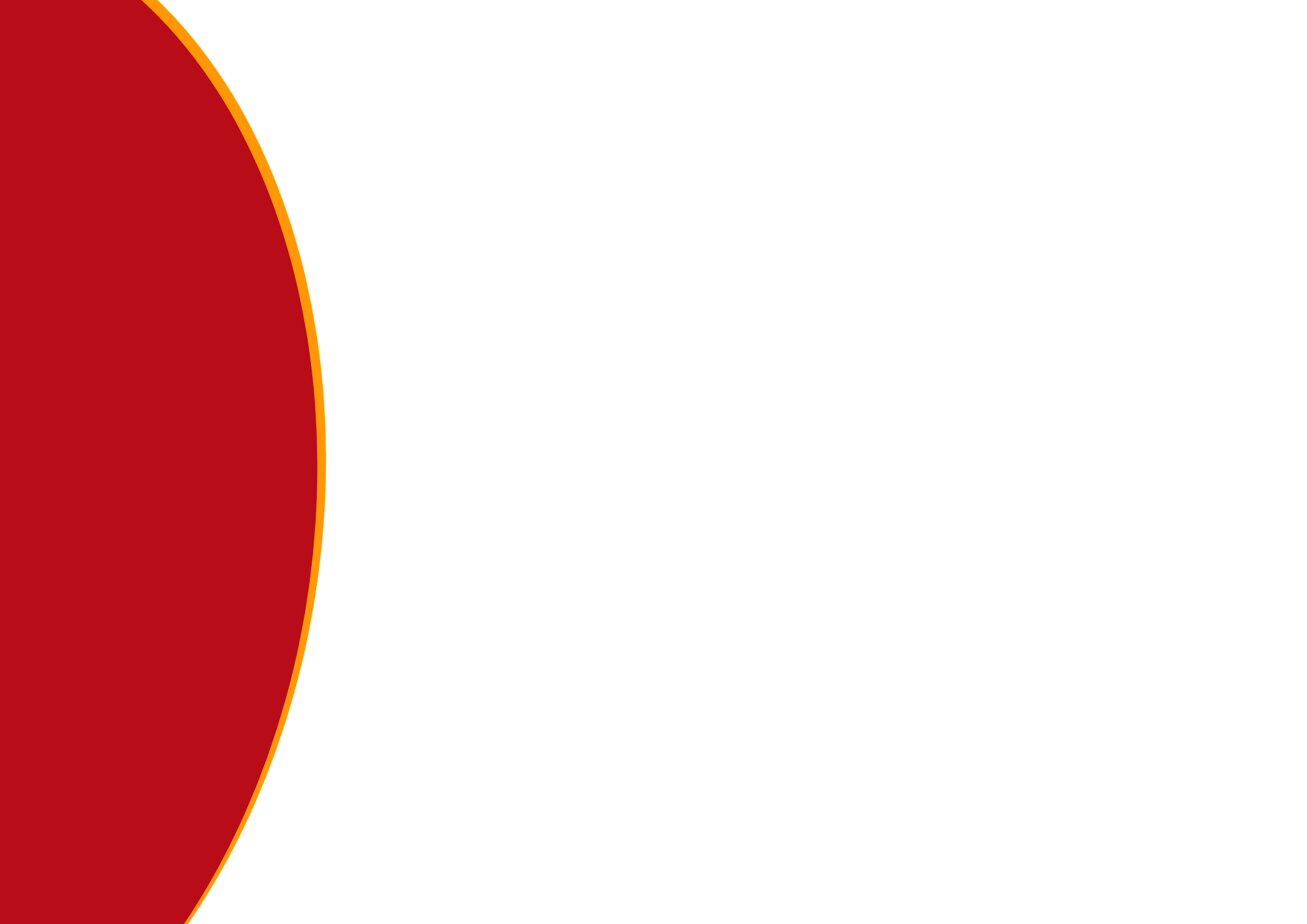 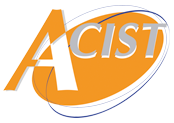 Atelier Violences Intra-Familiales
Comment faire pour aider et soutenir la victime ?
- Il est essentiel d’écouter et recueillir la parole de manière bienveillante et rassurante, c’est-à-dire sans banaliser, minimiser la situation.

Certains réflexes simples et actions concrètes peuvent faire la différence : 
Créez un cadre sécurisant : proposez à la victime un entretien dans un bureau afin d’assurer la confidentialité des échanges. 
Adaptez sa posture : il ne s’agit pas d’une enquête administrative interne. Adapter une écoute active.
Dire que ce qu’elle ou il a vécu n’est pas normal, qu’il s’agit de violences et que c’est interdit et puni par la loi
« Vous pouvez être aidée » 
Rester disponible une fois qu’une personne s’est confiée
12
Association de Conseil de d’Interventions Sociales du Travail - Association loi 1901   |
[Speaker Notes: • Mettez en avant le courage dont elle a fait preuve pour en parler et le fait qu’elle a eu
raison de le faire.
• Déculpabilisez la victime en lui disant qu’aucune attitude de sa part ne justifie les
violences subies et que l’agresseur est le seul responsable.
• Il est possible que la victime minimise les faits. Mettez des mots sur ce qu’elle a vécu
et dites-lui que ce qu’elle a vécu n’est pas normal, qu’il s’agit de violence et que c’est
interdit par la loi.
• Soyez attentifs à ses besoins.
• Respectez les choix de la victime, évitez d’être trop directif. Les démarches doivent
être faites avec son accord.]
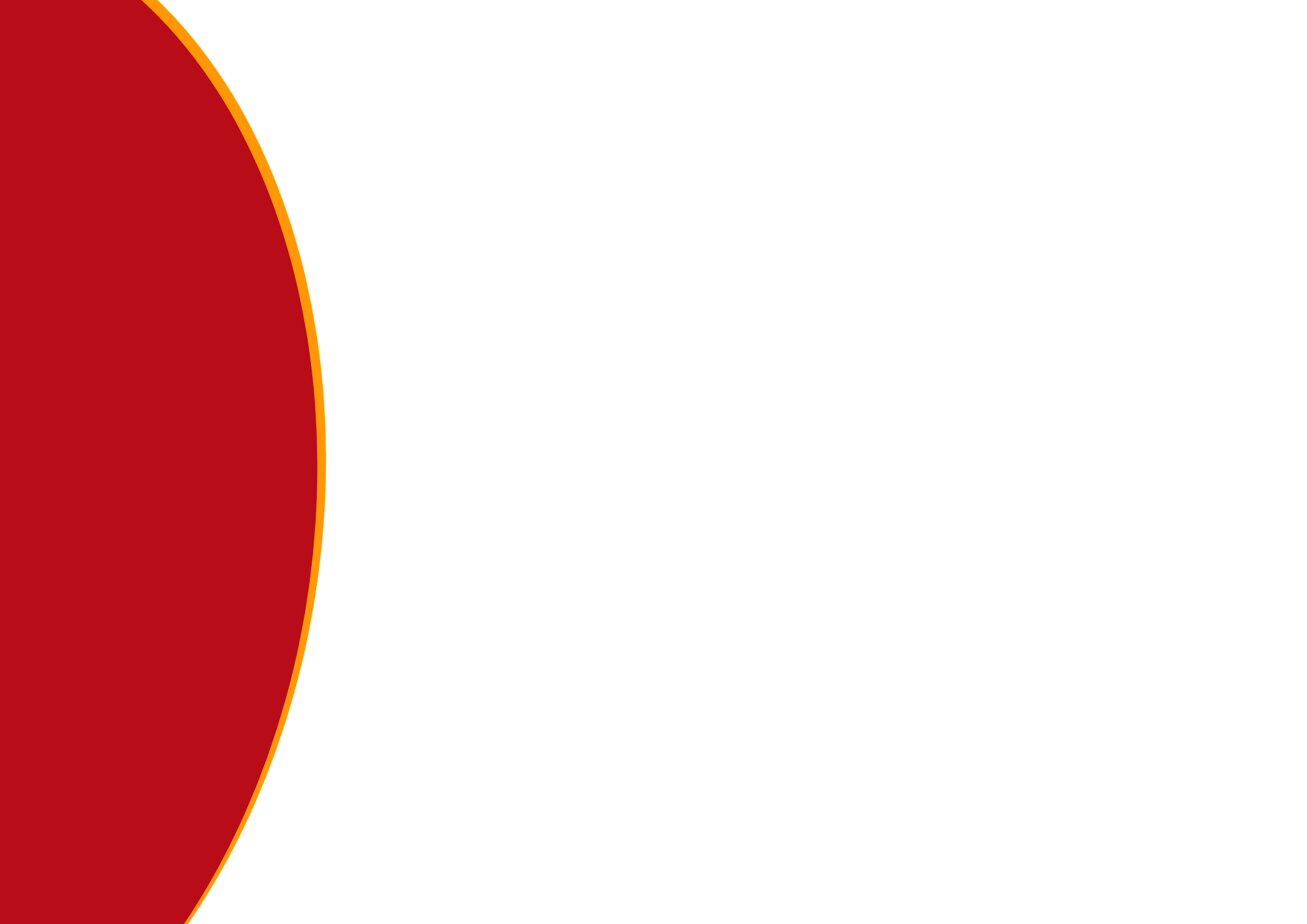 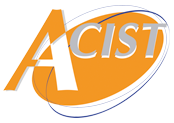 Atelier Violences Intra-Familiales
Comment faire pour l’aider et soutenir la victime ? (suite)




Toutes les victimes ne veulent pas porter plainte ou quitter immédiatement leur agresseur.  
Son besoin premier peut être de savoir qu’elle est soutenue, comprise et qu’elle n’est plus seule. 
Dans tous les cas, respectez ses choix, évitez d’être trop directif. 
Les démarches doivent être faites avec elle.
Ne pas juger les choix et le comportement de la victime
13
Association de Conseil de d’Interventions Sociales du Travail - Association loi 1901   |
[Speaker Notes: • Mettez en avant le courage dont elle a fait preuve pour en parler et le fait qu’elle a eu
raison de le faire.
• Déculpabilisez la victime en lui disant qu’aucune attitude de sa part ne justifie les
violences subies et que l’agresseur est le seul responsable.
• Il est possible que la victime minimise les faits. Mettez des mots sur ce qu’elle a vécu
et dites-lui que ce qu’elle a vécu n’est pas normal, qu’il s’agit de violence et que c’est
interdit par la loi.
• Soyez attentifs à ses besoins.
• Respectez les choix de la victime, évitez d’être trop directif. Les démarches doivent
être faites avec son accord.]
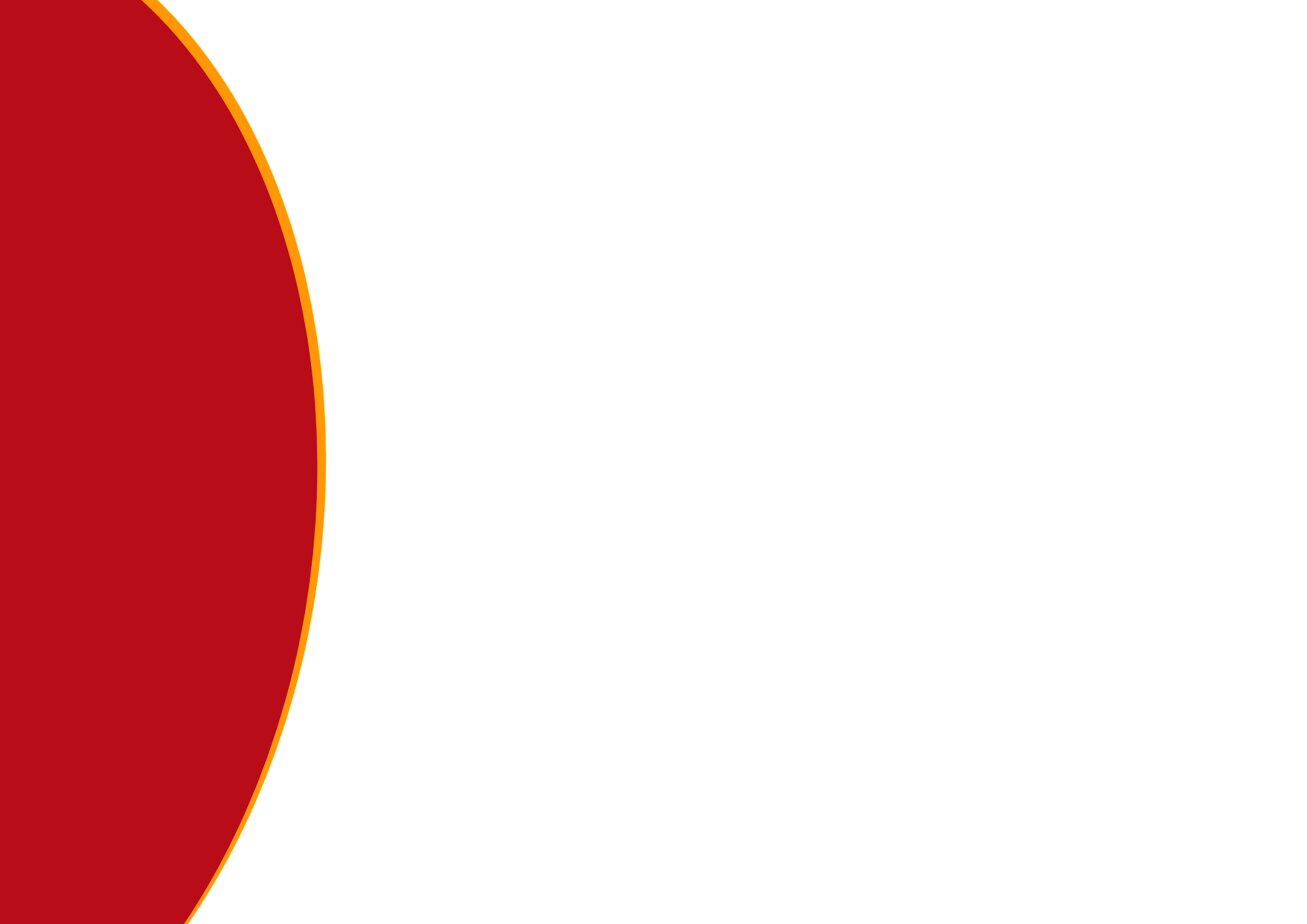 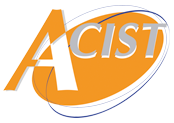 Atelier Violences Intra-Familiales
Vers qui orienter les personnes ?
 En fonction des circonstances et de la gravité de la situation, ou si le(la) salarié(e) refuse d’aborder cette question avec les Services RH, il(elle) doit être orienté(e) vers :







Le secret professionnel et le secret médical auxquels sont assujettis les Médecins du travail et les Services Sociaux du Travail représente un gage de confidentialité rassurant pour les victimes de violences intra familiales. 

 Le Service Social de votre entreprise accompagne les salariés/agents concernés, ainsi que les directions et services internes pour mettre en place les process adaptés. Le Service Social du Travail 𝗮𝗴𝗶𝘁 à 𝗹’𝗶𝗻𝘁𝗲𝗿𝗳𝗮𝗰𝗲 𝗱𝗲 𝗹𝗮 𝘃𝗶𝗲 𝗽𝗲𝗿𝘀𝗼𝗻𝗻𝗲𝗹𝗹𝗲 𝗲𝘁 𝗽𝗿𝗼𝗳𝗲𝘀𝘀𝗶𝗼𝗻𝗻𝗲𝗹𝗹𝗲.
Médecin du Travail
Service Social du Travail
14
Association de Conseil de d’Interventions Sociales du Travail - Association loi 1901   |
[Speaker Notes: • Mettez en avant le courage dont elle a fait preuve pour en parler et le fait qu’elle a eu
raison de le faire.
• Déculpabilisez la victime en lui disant qu’aucune attitude de sa part ne justifie les
violences subies et que l’agresseur est le seul responsable.
• Il est possible que la victime minimise les faits. Mettez des mots sur ce qu’elle a vécu
et dites-lui que ce qu’elle a vécu n’est pas normal, qu’il s’agit de violence et que c’est
interdit par la loi.
• Soyez attentifs à ses besoins.
• Respectez les choix de la victime, évitez d’être trop directif. Les démarches doivent
être faites avec son accord.]
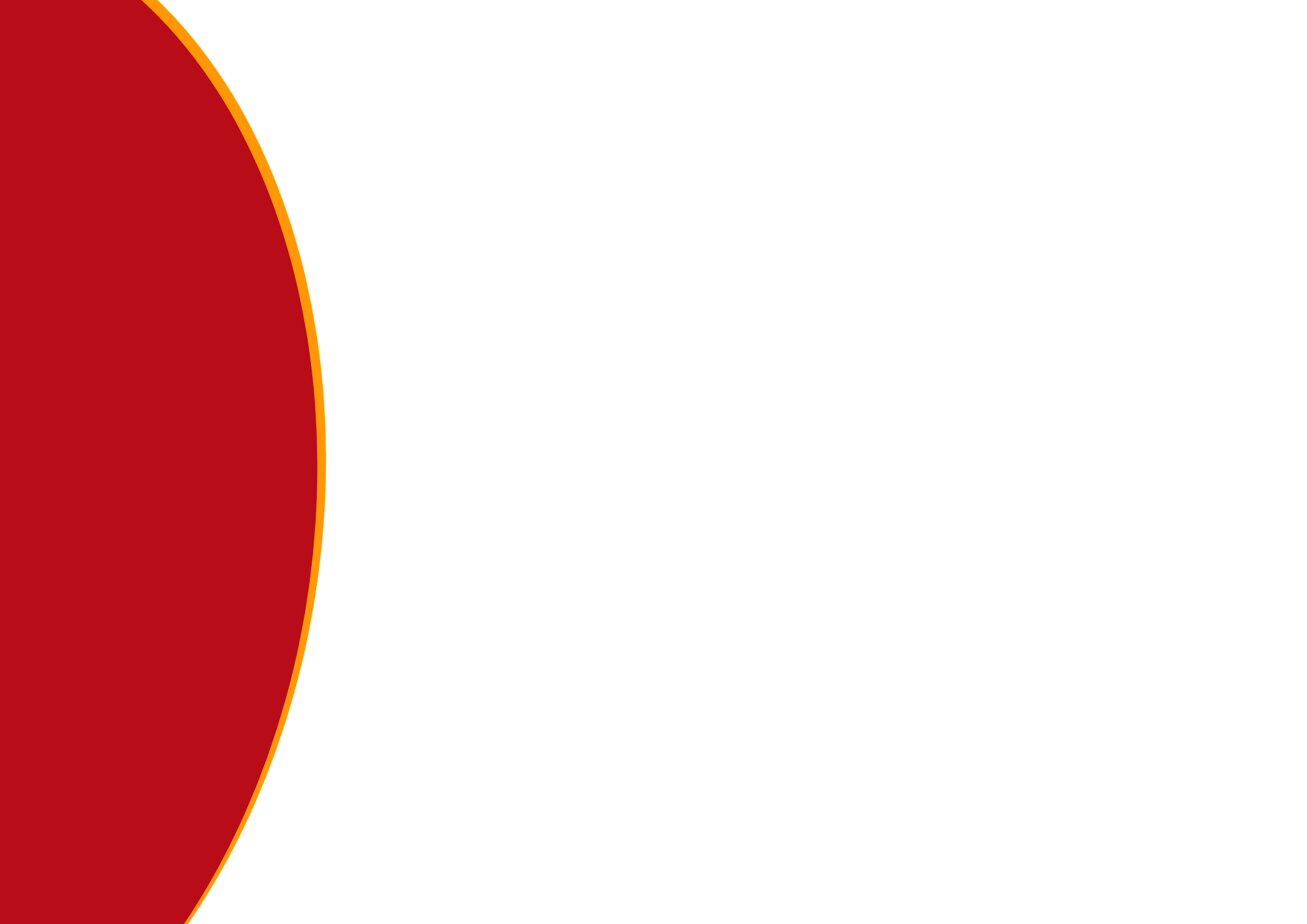 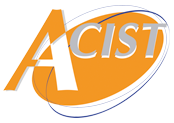 Atelier Violences Intra-Familiales
Le Service Social du Travail accompagne la victime de violences intra familiales
L’Assistante de Service Social va offrir une écoute psycho-sociale à la victime sur son lieu de travail donc hors de la portée ou du contrôle de l’agresseur,
L’ASS :
S’adapte à la temporalité de la personne,
Répond à l’urgence,
Apporte des réponses adaptées aux préoccupations de la victime,  personnelles mais aussi professionnelles,
Mobilise des ressources financières (aide d’urgence, éventuellement prise en charge pour les honoraires d’avocat, ….),
Met en place avec les organismes judiciaires et des associations spécialisées des mesures de protection,
Le Service Social en entreprise est un 1er maillon de l’intervention, elle connait le rôle de chacun et ne va pas se substituer mais établir un relai pour la mise en place d’actions avec les partenaires spécialisés.
15
Association de Conseil de d’Interventions Sociales du Travail - Association loi 1901   |
[Speaker Notes: Au sein de l’entreprise, l’ASST se fait le relai auprès du Service RH pour faciliter la vie pro. dans cette période difficile : aménagement du poste ou du temps de travail, voire une mobilité professionnelle, et, maintien dans l’emploi.]
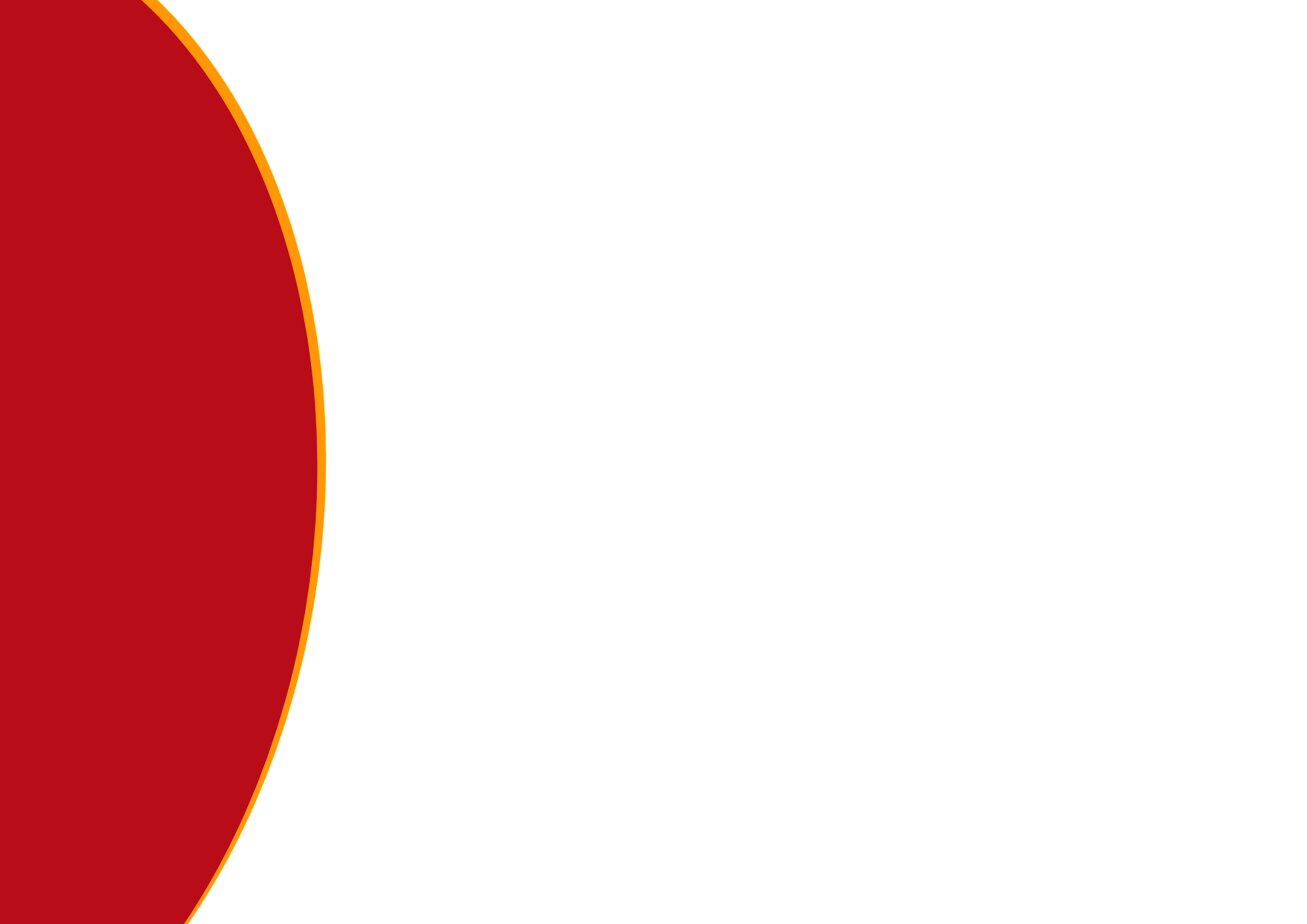 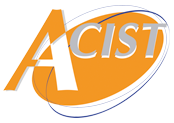 Atelier Violences Intra-Familiales
Liste des acteurs intervenant sur ce sujet 
Assistante de Service Sociale du travail 	 CIDFF 
RH / Managers / Représentants du personnel / collègues 	 Maison de la Justice et du Droits
Médecin du travail 	 Médecin traitant
Infirmière scolaire / Assistante sociale scolaire 	 ASE
Référent harcèlement 	 119/3919
Action logement
PNAV  Plateforme Numérique d’Accompagnement des Victimes https://arretonslesviolences.gouv.fr/
 Si vous êtes témoin de violences intra-familiales, agissez, parlez-en,ne restez pas seul. C’est un devoir citoyen !
16
Association de Conseil de d’Interventions Sociales du Travail - Association loi 1901   |
[Speaker Notes: permet d’échanger avec des gendarmes / policiers sur internet]
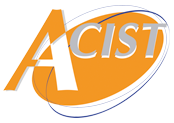 SIÈGE NORMANDIE
155 rue Louis Blériot, 76230 Bois Guillaume
02 76 01 51 51 
secretariat@acist.asso.fr

Retrouvez-nous sur : www.acist.asso.fr

Et sur les réseaux :
NOM Prénom
Assistante de Service Socialdu Travail06……@acist.asso.fr
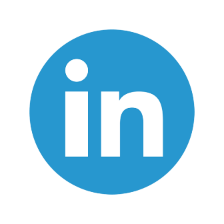 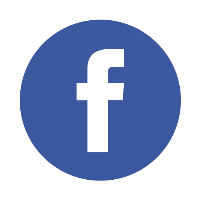 17
Association de Conseil de d’Interventions Sociales du Travail - Association loi 1901   |